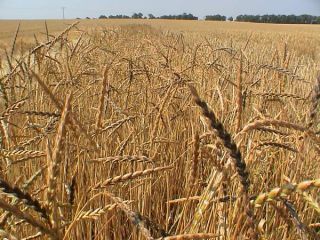 5. trieda
Poľné plodiny(obilniny a krmoviny)
Obilniny
jednoročné rastliny, ktoré človek pestuje na poli
majú podobnú stavbu, ako lúčne trávy:
					- zväzkovité korene
					- dutá stonka spevnená 					  kolienkami (steblo)
					- klas
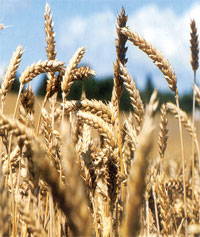 Pšenica
najdôležitejšia obilnina
semeno = zrno 
mletím zŕn sa získava biela múka a krupica
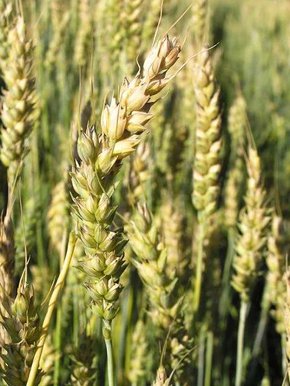 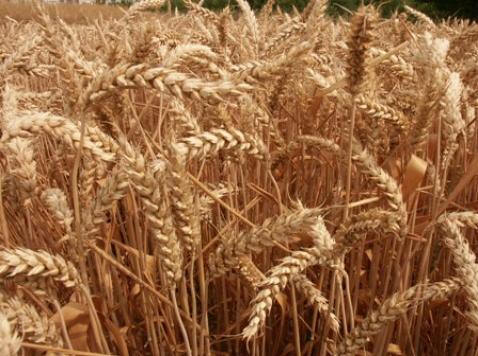 Raž
patrí k najmenej náročným plodinám
zo zrna sa melie tmavá múka na ražný chlieb, pečivo a perníky
výroba ražnej kávy a liehu
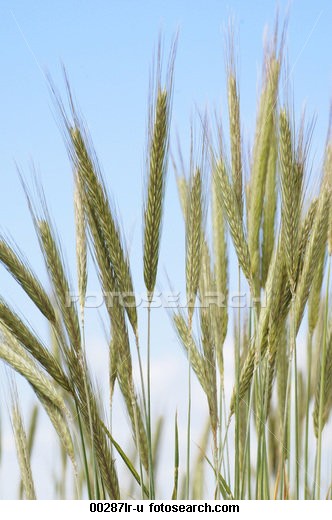 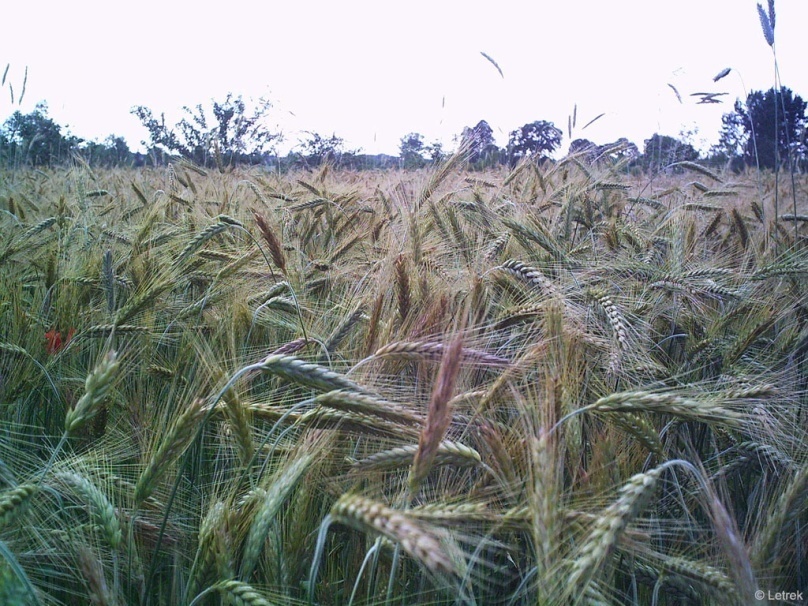 JAČMEŇ
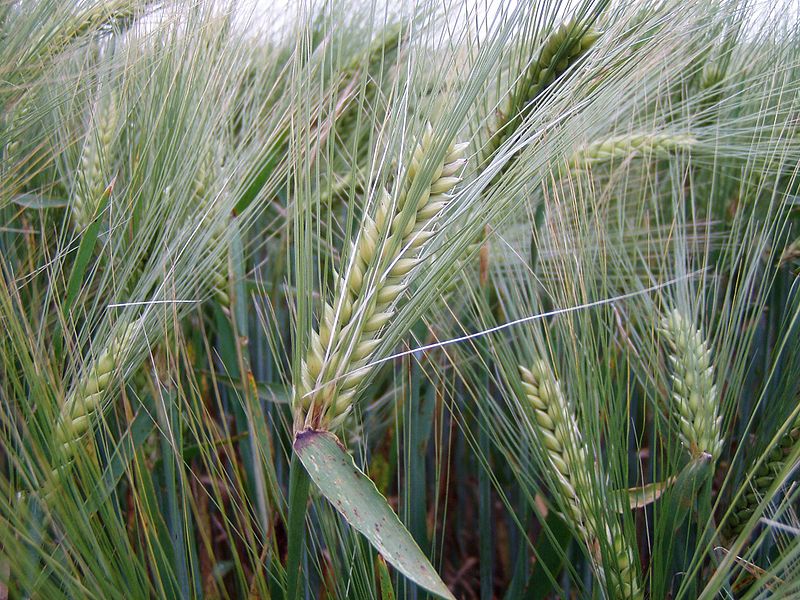 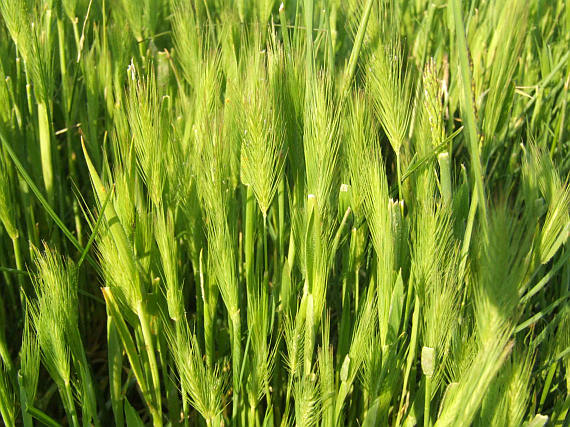 dôležitá priemyselná obilnina - výroba sladu(pivo) a kávovín
zo zŕn sa melú krúpy
kŕmia sa ním ošípané a hydina
Ovos
je krmivom pre kone, ošípané a králiky
výroba ovsených vločiek
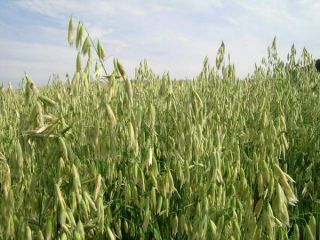 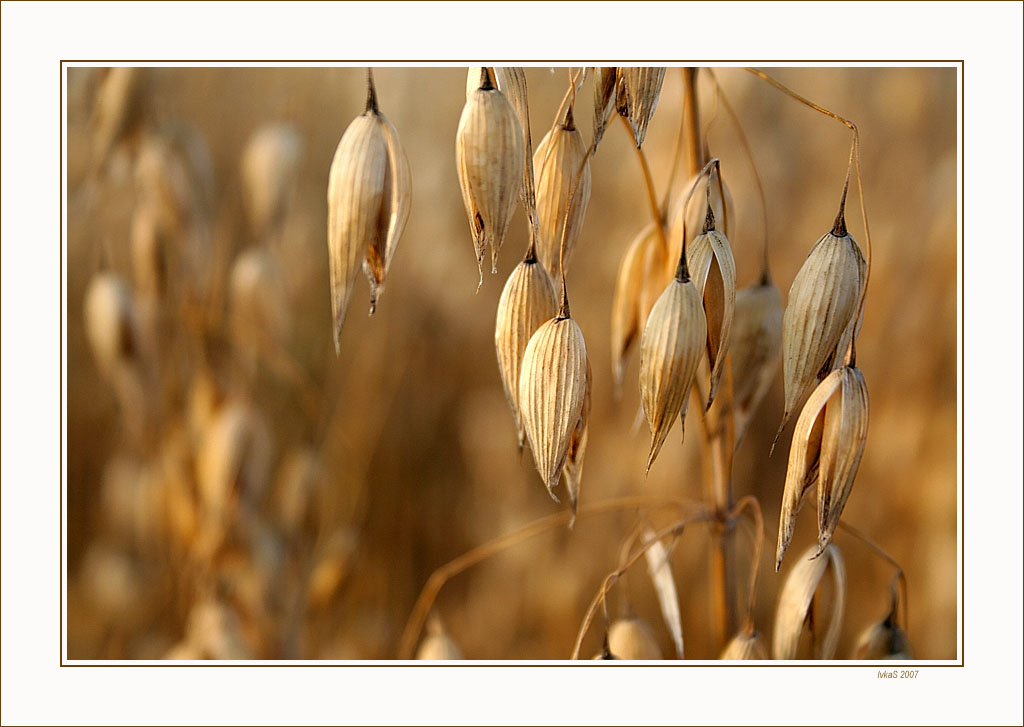 KUKURICA
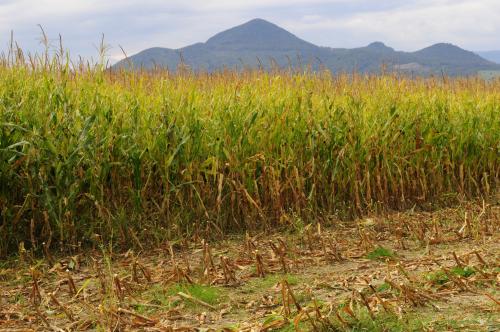 Pochádza z Mexika
Vyrába sa z nej škrob, kukuričná múka, pukance, zaváraná či mrazená kukurica
Krmivo pre hospodárske zvieratá
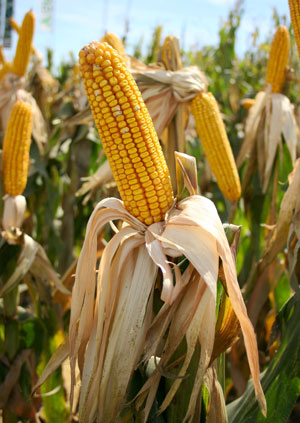 Krmoviny
Ďatelina lúčna







Lucerna siata
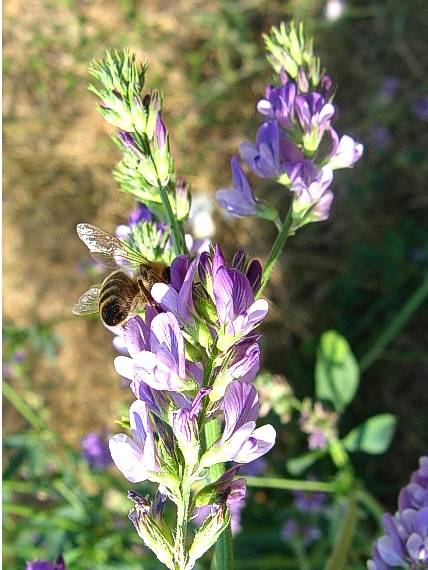 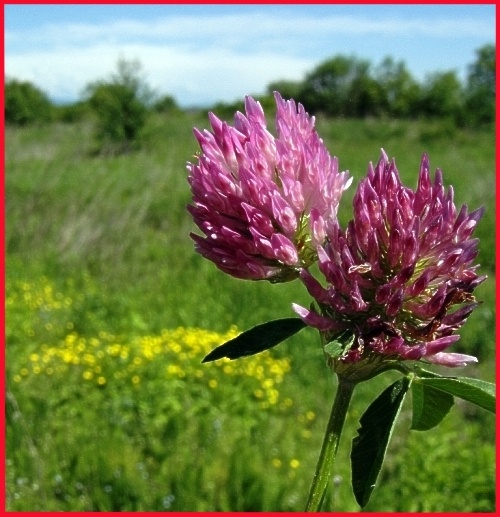 Krmoviny - strukoviny
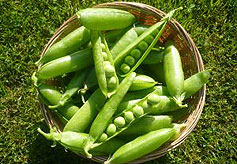 plody uložené v struku
semená sú dôležitým zdrojom bielkovín
koreňoch žijú hľuzkové baktérie
sú súčasťou kŕmnych zmesí
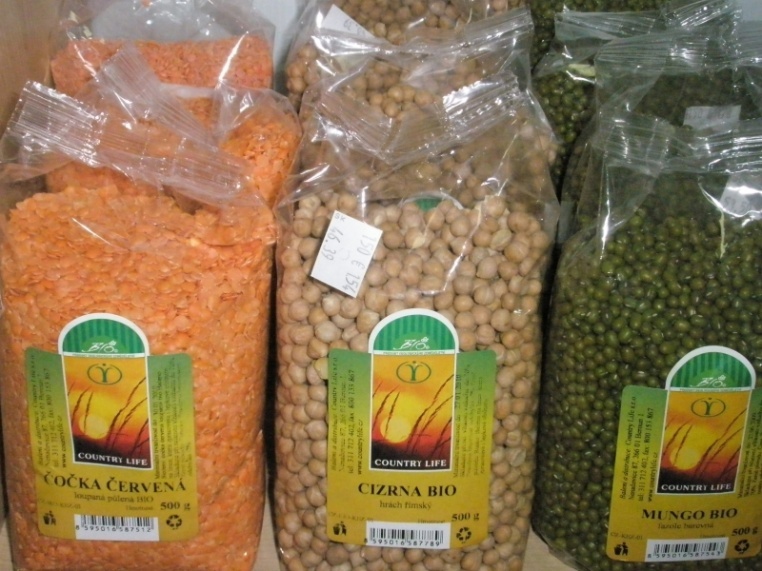 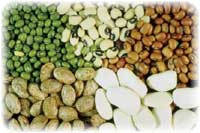 > Vika siata			    > Bôb obyčajný
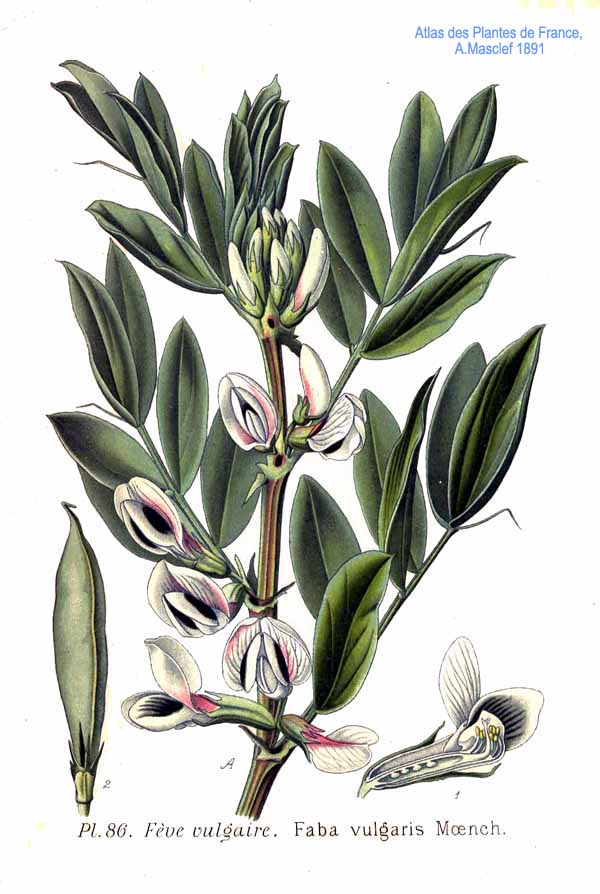 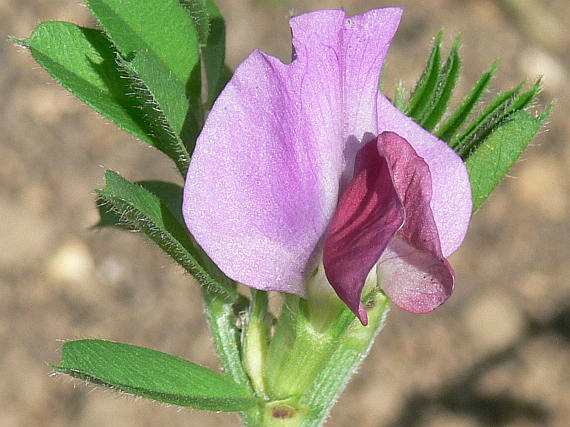